Université, chahid Hamma Lakhdar d’El Oued Département d'Informatique
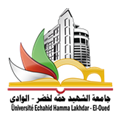 Applications Mobiles
Applications Mobiles Android
3L Informatique
2017-2018                            Mr.  K. Mohib eddine
Applications mobiles
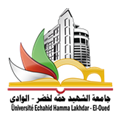 Une application mobile est un logiciel applicatif,  

   - développée  spécifiquement pour  une plateforme mobile

       exécutable  à  partir  du  système  d’exploitation  d’un appareil mobile (téléphone  mobile,  un téléphone intelligent, tablette PC)
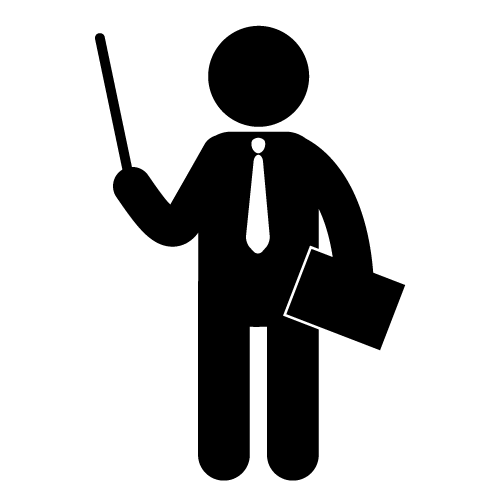 -  téléchargeable de façon gratuite ou payante
Les applications mobiles sont conçues pour des  plateformes mobiles et utilisées dans des terminaux mobiles pour des services de l’information, medias sociaux, jeux  etc.…
05/02/2018
Applications Mobiles
2
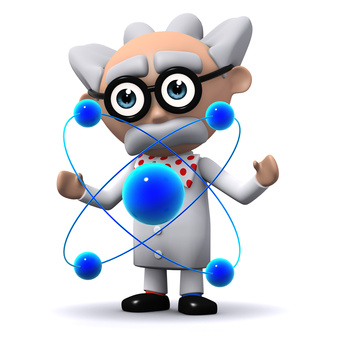 Applications mobiles
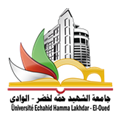 : Catégories
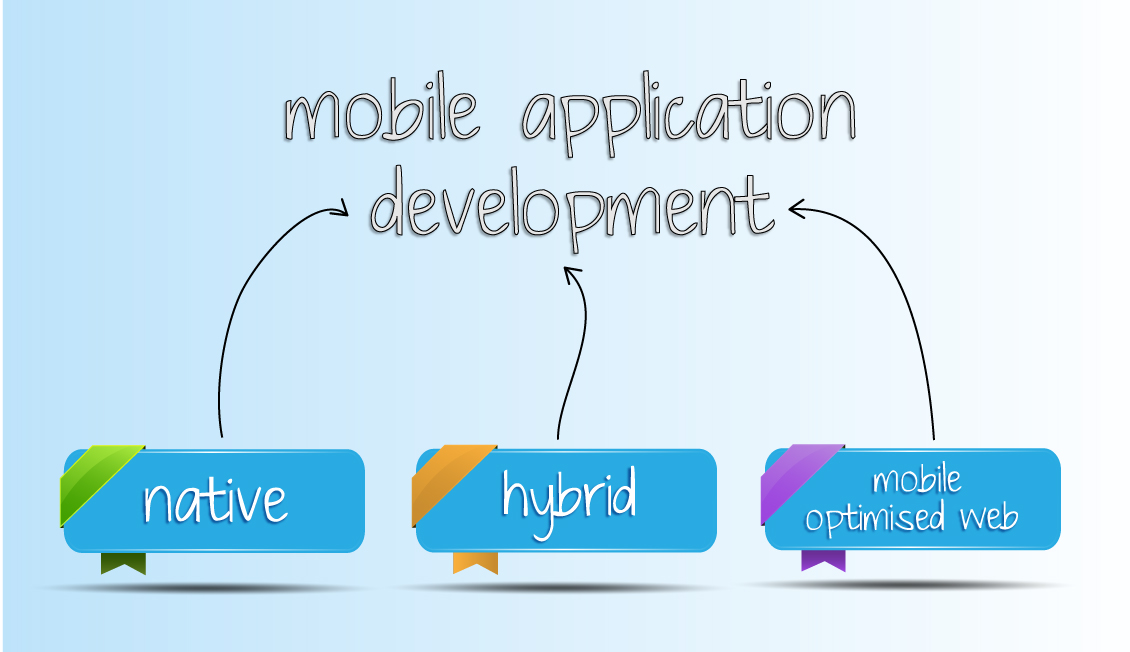 05/02/2018
Applications Mobiles
3
Applications Mobiles: Catégories
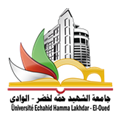 Applications Natives 

•  Applications écrites dans un langage de programmation spécifique à une plateforme particulière 

          →  Exemple: Objective C pour iOS, Java pour Android

•  Performance accrue et haut degré de fiabilité 

•  Ont accès aux fonctionnalités du l’appareil « fonctions natives » (caméra, liste de contacts, stockage offline , Géolocalisation, Bluetooth, Accéléromètre, Notifications)

•  Utilisables sans connexion Internet mais, plutôt coûteuses à développer, car associée à un OS.
05/02/2018
Applications Mobiles
4
Applications Mobiles: Catégories
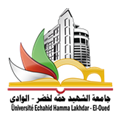 Applications Natives
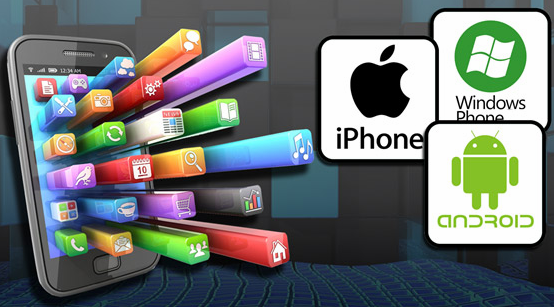 05/02/2018
Applications Mobiles
5
Applications Mobiles: Catégories
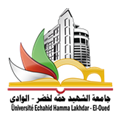 Applications Web mobiles 

 Web et mobile: deux mondes à part

•  Sites web adapté pour une utilisation sur appareil mobile 

•  Accessibles via le navigateur web de l’appareil mobile 

•  Fonctionnement en ligne, sans besoin d'être téléchargées ou  installées

•  Modification à un seul endroit, et visible à tous les utilisateurs

•  Utilisation de technologies de développement web:                        HTML, JavaScript, CSS, IONIC …
05/02/2018
Applications Mobiles
6
Applications Mobiles: Catégories
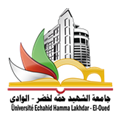 Applications Web mobiles
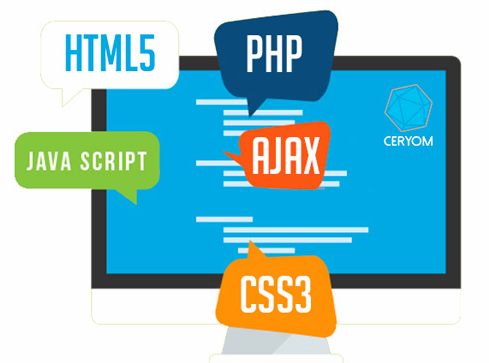 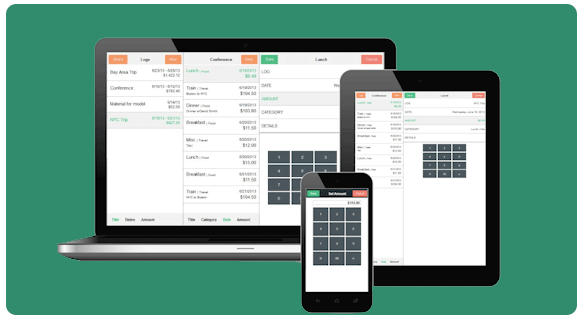 05/02/2018
Applications Mobiles
7
Applications Mobiles: Catégories
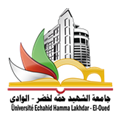 Applications Web mobiles
application dont la page d’accueil permet d’accéder aux différentes sections ou catégories. Son contenu peut être très varié :
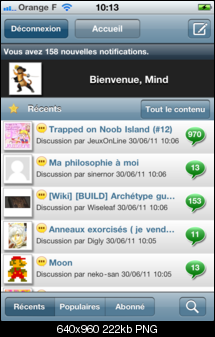 moteurs de recherche
forums
chats
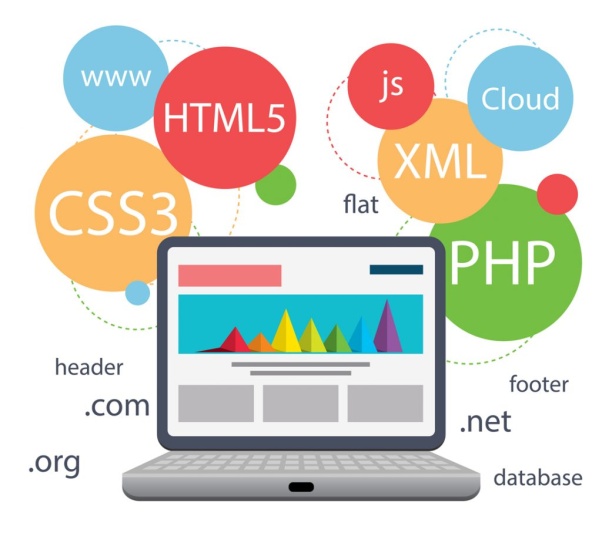 e-mail
formulaire d’enregistrement
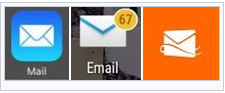 05/02/2018
Applications Mobiles
8
Applications Mobiles: Catégories
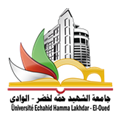 Applications Hybrides 

•  Exposer le contenu de sites web existants sous forme d’application             installée comme toute application native 

•  Publiables dans les magasins en ligne d’applications 

•  plus d’accès aux fonctionnalités de l’appareil que les  applications  purement web, mais restent un peu limités
Développement en HTML, JavaScript et CSS, puis enveloppées dans une application native 

•  2 majeures plateformes: 
   -  Phone Gap et sa version open source Cordova
   - Appcelerator Titanium
05/02/2018
Applications Mobiles
9
Applications Mobiles: Catégories
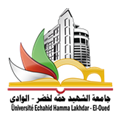 Parmi les applications hybrides  les plus connues: • Facebook  • Pagesjaunes • Linkedln • BBC Olympics
Applications Hybrides
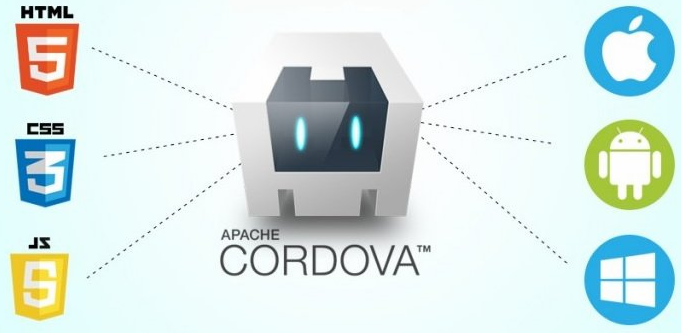 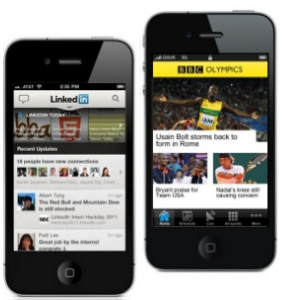 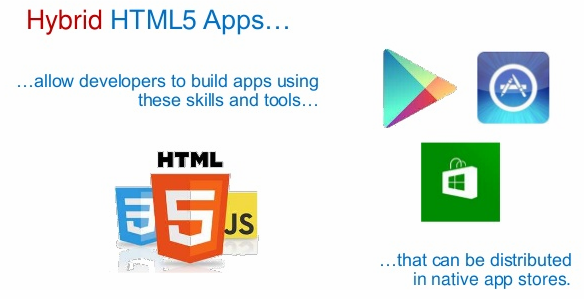 05/02/2018
Applications Mobiles
10
Applications Mobiles: Catégories
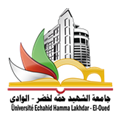 Native vs Web Mobile vs Hybrides
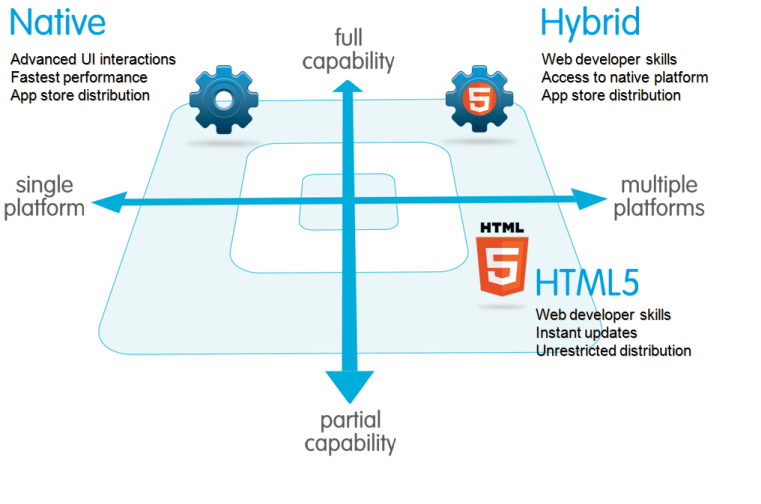 05/02/2018
Applications Mobiles
11
Applications Mobiles: Catégories
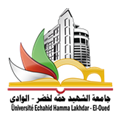 Native vs Web Mobile vs Hybrides
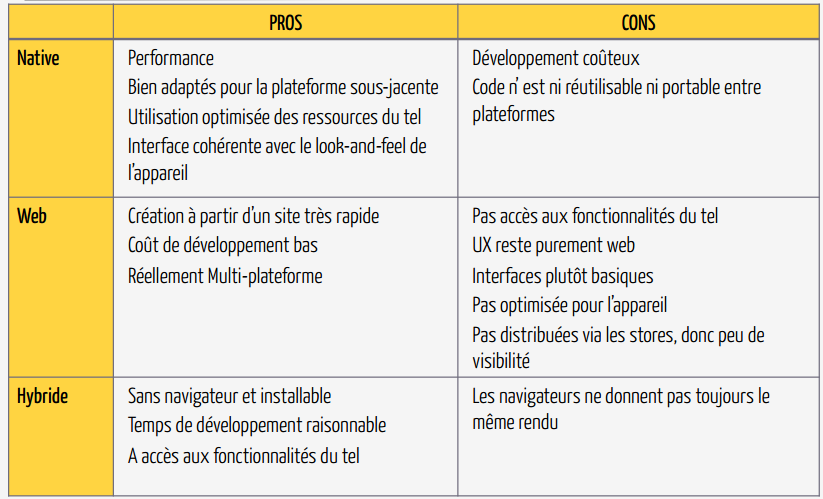 05/02/2018
Applications Mobiles
12
Application mobile: avantages et inconvénients
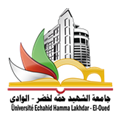 •  Les avantages

- meilleure qualité  assurant son Ergonomie

- le format, la navigation et le  contenu  sont  adaptés  au  Smartphone.

 permet d’utiliser et d’intégrer les fonctionnalités du téléphone ce qui peut rendre l’utilisation très riche.
- plus  appréciée du  grand  public  (facile  de  trouver  une  application  avec  les  « stores »  proposés  par Apple,  Google,  Blackberry…etc).  

 Permet d’alerter les mobinautes sur des évènements via des notifications.
05/02/2018
Applications Mobiles
13
Application mobile: avantages et inconvénients
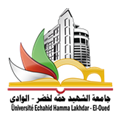 •  Les inconvénients
elle  doit  respecter  les  règles définies par les différentes sociétés des plateformes mobiles.

il  est  plus  coûteux  de développer  une  application  mobile  destinée  à  être  utilisable  sur  plusieurs  plateformes 

- Pour que l’utilisateur ait accès à la dernière version,  il faut qu’il mette à jour depuis le store contrairement aux sites mobiles et web-app qui se mettent à jour automatiquement.
05/02/2018
Applications Mobiles
14
Application mobile: Monétisation
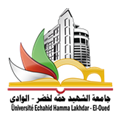 Plusieurs manières de monétiser une application : publiée via les boutiques en ligne de téléchargement (App Store, Google Play..)
•  Application Payante 

      •  Moyen de monétisation classique 
      •  Le prix varie selon l’OS 
      •  En général 70% pour le développeur, 30% pour la plateforme 

 •  Version d’Essai 

      •  Fournir une version limitée, qui donne une idée à l’utilisateur de la qualité de l’application ,  
 Bien adapté pour les jeux
 problème de maintenabilité pour les développeurs
05/02/2018
Applications Mobiles
15
Application Android: composition
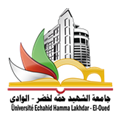 Une application Android est un assemblage de composants liés grâce à un fichier de configuration
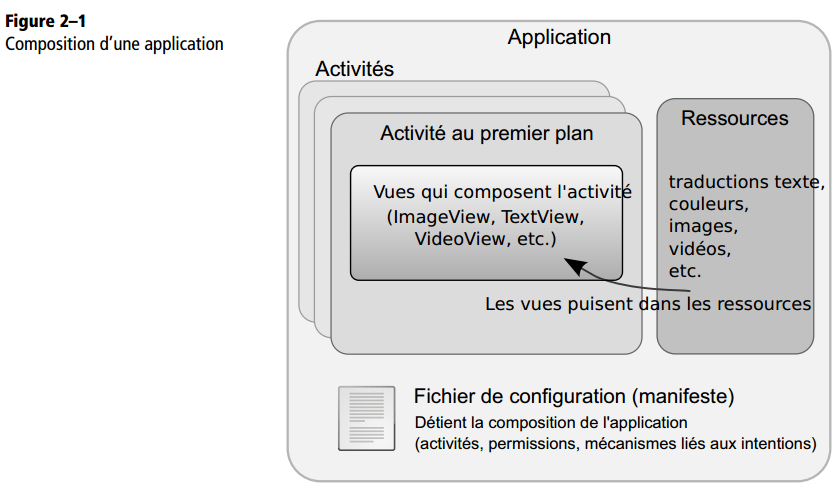 05/02/2018
Applications Mobiles
16
Application Android : composition
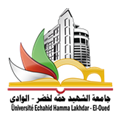 •  généralement, les composants d’une application Android sont déclarés dans le Manifest.xml

•  Un composant peut être: 

•  Activity
•  Broadcast Receiver ou récepteurs d’Intents;
•  Content Provider ou fournisseurs de contenu;
•  Service
le fichier de configuration de l’application Manifest.xml : 
  - C’est un fichier XML indispensable à chaque application qui décrit 

   - le point d’entrée de l’application à développer (quel code doit être exécuté au démarrage de l’application) ;
  - quels composants constituent ce programme et les permissions nécessaires à l’exécution du programme
05/02/2018
Applications Mobiles
17
Activity: Notion
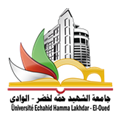 Une Activity est un composant de base de l'application 

 Doit être déclarée dans le fichier manifest.xml

Qui fournit un écran duquel les utilisateurs peuvent interagir avec l’application dans le but de faire quelque chose (IHM)

•  Téléphoner, prendre une photo, envoyez un e-mail ... 

•  Chaque fenêtre, qui représente l’interface utilisateur (écran dans l’application) , est associée à une activity

-  La fenêtre remplit généralement l'écran, 
- Peut être plus petite que l'écran et le flouter au-dessus des autres fenêtres. 

•  L’enchaînement des activités (fenêtres)  donne  une  application
05/02/2018
Applications Mobiles
18
Activity: Notion
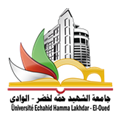 Une activité est composée de deux volets :

1) la logique de l’activité et la gestion du cycle de vie (life cycle) de l’activité qui sont implémentés en Java 

  - classe héritant de la classe « Activity »;

-- Implémente obligatoirement  la méthode onCreate()

2) l’interface utilisateur, qui pourra être définie: 

soit dans le code de l’activité

- soit de façon plus générale dans un fichier XML placé dans les ressources de l’application.
--  Associée à un ou plusieurs fichiers layout
05/02/2018
Applications Mobiles
19
Activity: Cycle de Vie (Pile d’Activités)
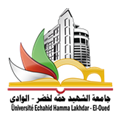 Les activités dans une application sont gérées sous forme de Pile

•  Quand une nouvelle activité démarre, elle est placée en haut de la pile (empilée) et devient l’activité en exécution (active)

•  L’ activité  précédente  reste  en  dessous  dans  la  pile 

•  Elle ne revient au premier plan que si la nouvelle activité est fermée 

•  Si l’utilisateur clique sur le bouton Retour du téléphone   
l’activité précédente dans la pile devienne active
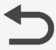 05/02/2018
Applications Mobiles
20
Activity: Cycle de Vie (Pile d’Activités)
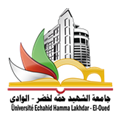 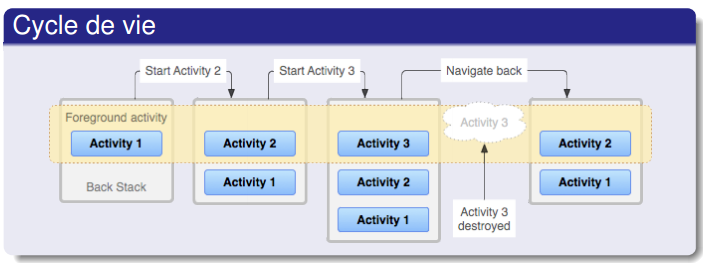 Appui sur le bouton Retour 
ou activité fermée
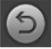 Supprimer pour libérer des ressources
Une seule activité est visible à la fois
 Une seule activité est active à la fois
La transition entre deux écrans correspond au lancement d’une activité ou au retour sur une activité placée en arrière-plan.
05/02/2018
Applications Mobiles
21
Activity: Cycle de Vie (États d’une d’activité)
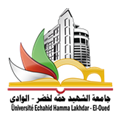 Une activité peut être dans des différents états
Les états principaux d’une activité sont les suivants :
- active (active) ou en Exécution: 
•  Elle est au premier plan de l’écran (donc en haut de la pile) 
•  C’est l’activité visible ciblée par les actions de l’utilisateur 

- suspendue (paused) ou en Pause:
•  A perdu le focus, mais est encore partiellement visible à l’écran

- arrêtée (stopped): 
•  activité non visible
•  Ses informations sont encore chargées, mais peut être tuée par le système si besoin de mémoire
05/02/2018
Applications Mobiles
22
Activity: Cycle de Vie (Évènements)
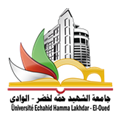 Quand une activité passe d’un état à un autre, le framework Android appelle les méthodes de transition correspondantes: 

     •  void onCreate(Bundle savedInstanceState) : obligatoire 
     •  void onStart() 
     •  void onRestart() 
     •  void onResume() 
     •  void onPause() : recommandée 
     •  void onStop() 
      •  void onDestroy()
05/02/2018
Applications Mobiles
23
Activity: Cycle de Vie (Évènements)
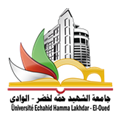 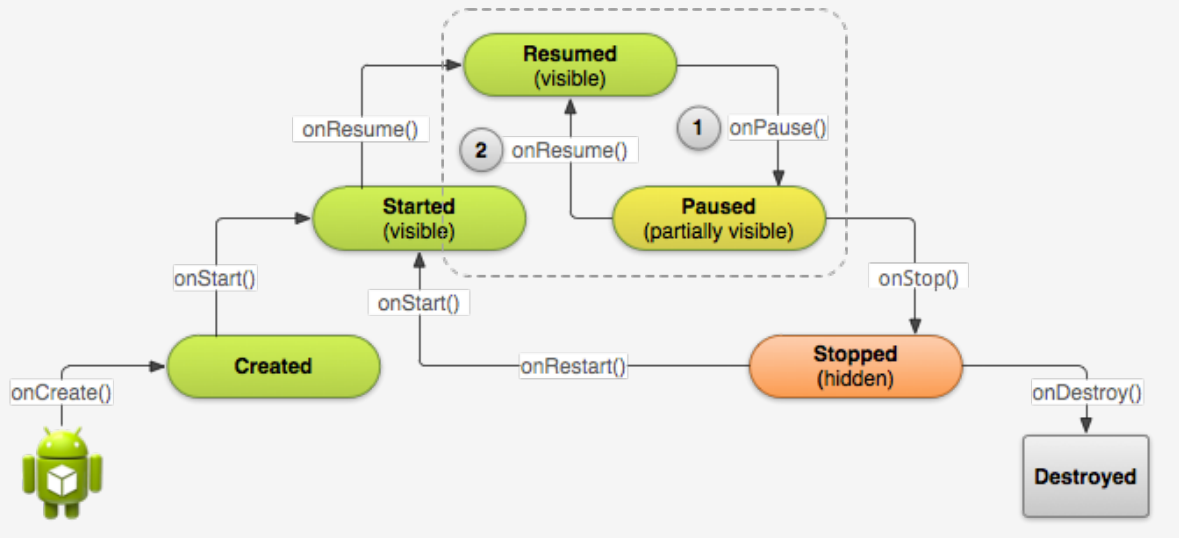 Le cycle de vie d’une activité est parsemé d’appels aux méthodes relatives à chaque étape de sa vie
05/02/2018
Applications Mobiles
24
Activity: Cycle de Vie (Évènements)
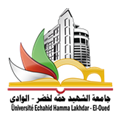 Méthodes de Transition (1/6): onCreate()
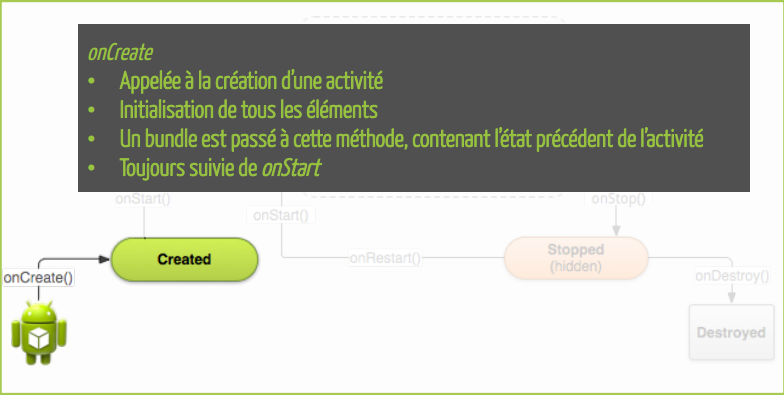 05/02/2018
Applications Mobiles
25
Activity: Cycle de Vie (Évènements)
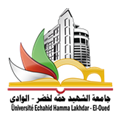 Méthodes de Transition (2/6): onStart()/ onRestart()
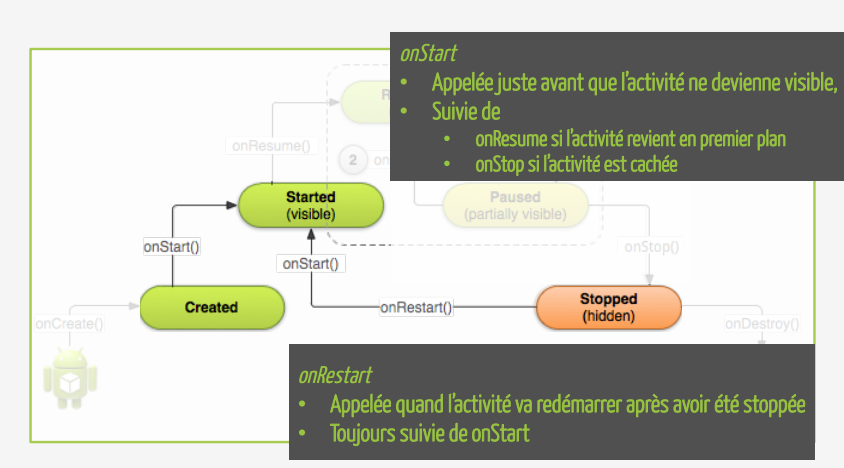 05/02/2018
Applications Mobiles
26
Activity: Cycle de Vie (Évènements)
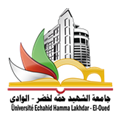 Méthodes de Transition (3/6): onResume
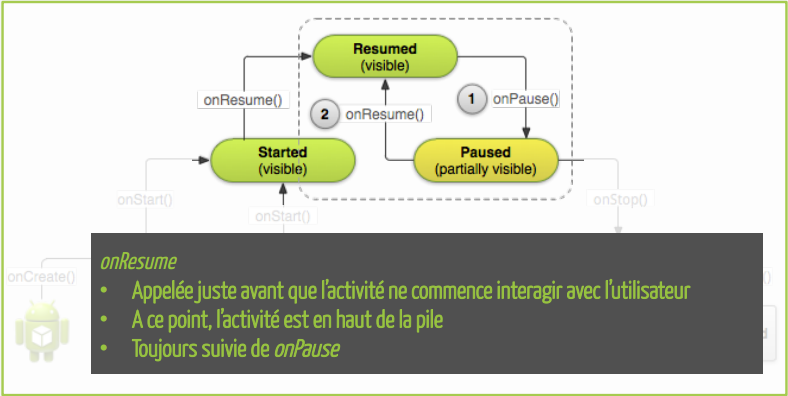 05/02/2018
Applications Mobiles
27
Activity: Cycle de Vie (Évènements)
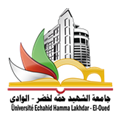 Méthodes de Transition (4/6): onPause
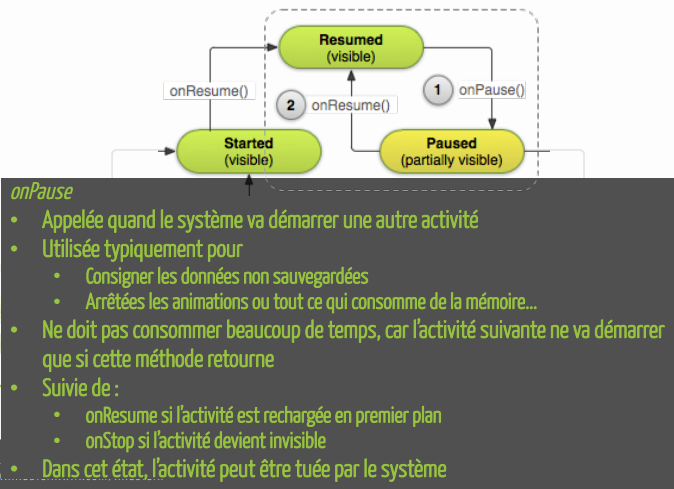 05/02/2018
Applications Mobiles
28
Activity: Cycle de Vie (Évènements)
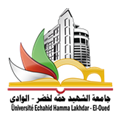 Méthodes de Transition (5/6): onStop
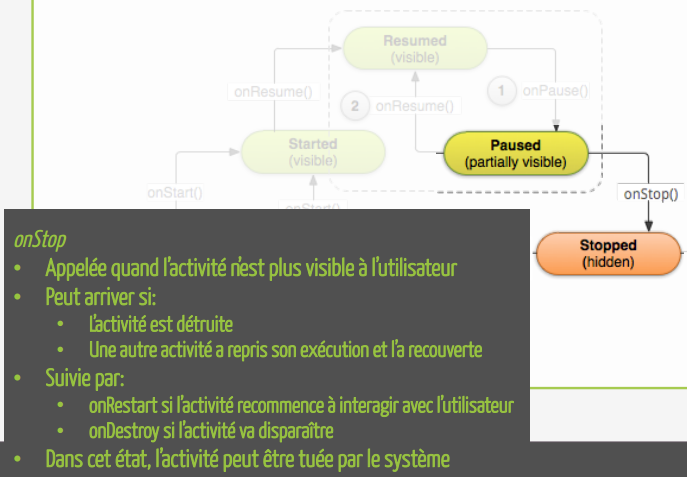 05/02/2018
Applications Mobiles
29
Les ressources
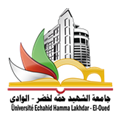 Les ressources sont des fichiers externes – ne contenant pas d’instruction – qui sont utilisés par le code et liés à l’application au moment de sa construction. 

L’externalisation des ressources permet une meilleure gestion ainsi qu’une maintenance plus aisée. 

      externalisation de la mise en page des interfaces graphiques (layouts)
Physiquement, les ressources de l’application sont créées ou déposées dans le répertoire res/ du projet.

res/: répertoire racine contient lui-même une arborescence de dossiers correspondant à différents types de ressources.
05/02/2018
Applications Mobiles
30
Les ressources
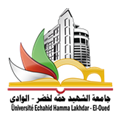 Android offre un support d’un grand nombre de fichiers ressources comme les fichiers images JPEG et PNG, les fichiers XML…
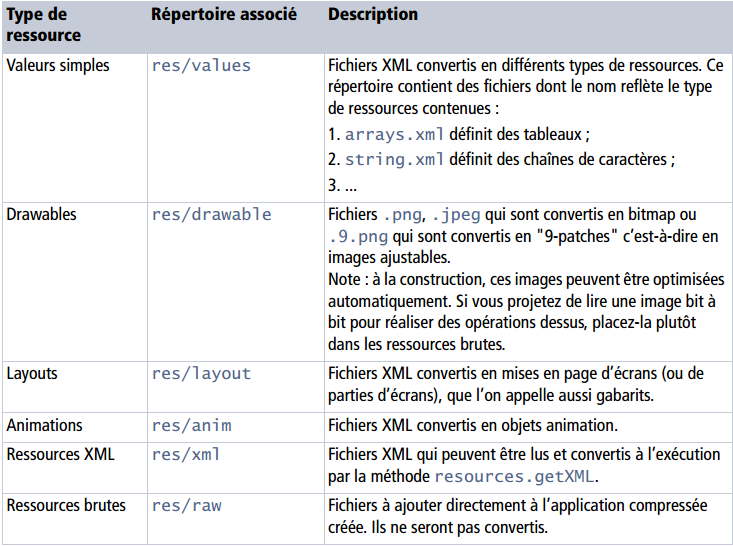 05/02/2018
Applications Mobiles
31
Les ressources
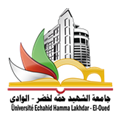 toutes les chaînes de caractères doivent être définies dans le fichier res/values/strings.xml
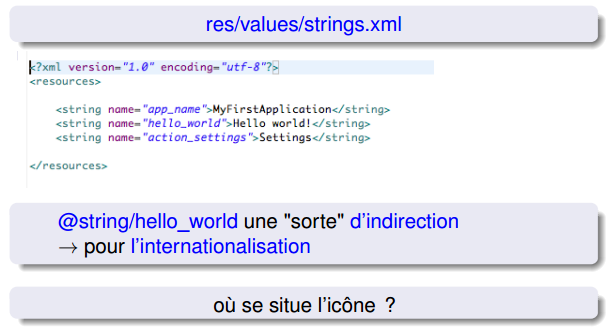 05/02/2018
Applications Mobiles
32
Les ressources: Utilisation
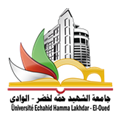 Dans Android les ressources peuvent être utilisées directement dans le code d’application ou être référencées dans d’autres ressources.
Ressources appelées dans le code
Android crée une classe statique nommée R qui sera utilisée pour se référer aux ressources dans le code.
Cette classe est automatiquement générée en fonction des ressources présentes au moment de la compilation et de la construction de l’application
Pour utiliser une ressource, il suffit donc de connaître son type et son identifiant. La syntaxe est alors la suivante :
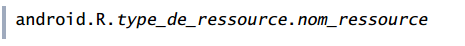 05/02/2018
Applications Mobiles
33
Les ressources: Utilisation
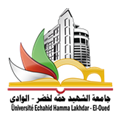 Dans Android les ressources peuvent être utilisées directement dans le code d’application ou être référencées dans d’autres ressources.
Ressources référencées par d’autres ressources
- Les ressources peuvent être utilisées comme valeurs d’attributs dans d’autres ressources sous forme XML. 

- La notation pour faire référence à une autre ressource est la suivante :
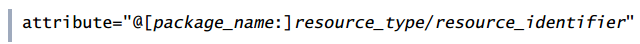 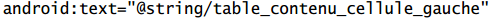 05/02/2018
Applications Mobiles
34
Les ressources : Utilisation
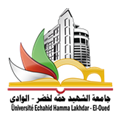 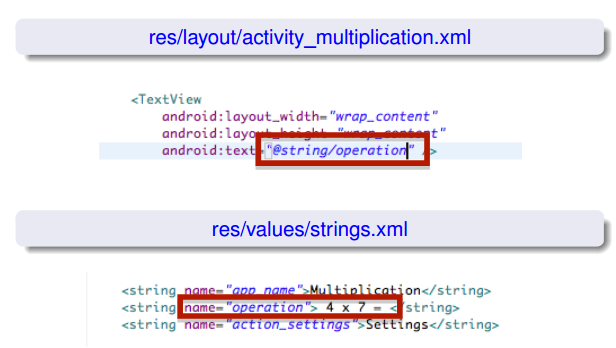 05/02/2018
Applications Mobiles
35